Частичная компенсация затрат субъектам МСП, осуществляющим деятельность в сфере физической культуры и спорта.
СУБСИДИЯ, КАК МОТИВИРУЮЩИЙ ФАКТОР
Лица, имеющие право на получение Субсидии
1.
ЮЛ и ИП, осуществляющие деятельность на территории Московской области в сфере физической культуры и спорта по видам деятельности, включенным в раздел R, коды 93.1 (кроме кода 93.13 – деятельность фитнесс - центров) и 93.29 (в части деятельности горнолыжных комплексов) Общероссийского классификатора видов экономической деятельности (ОК 029-2014 (КДЕС ред. 2).
2.
ЮЛ и ИП, оказывающие услуги по предоставлению права временного владения и пользования или временного пользования на спортивные сооружения на территории Московской области, осуществляющие деятельность по видам деятельности, включенным в раздел L, код 68.20 (аренда и управление недвижимым имуществом) Общероссийского классификатора видов экономической деятельности (ОК 029-2014 (КДЕС ред. 2).
Требования к Заявителю
1.
Регистрация в качестве юридического лица или индивидуального предпринимателя на территории Московской области и  отнесение к категории субъектов малого и среднего предпринимательства в соответствии с 209-ФЗ.
2.
Размер среднемесячной заработной платы работников  составляет не менее величины минимальной заработной платы на территории Московской области (14 200,0 руб.).
3.
Требования, которым должно соответствовать Заявитель на дату подачи Заявления :
отсутствие задолженности по налогам, сборам и иным обязательным платежам
отсутствие процесса реорганизации, ликвидации, банкротства, деятельность лица не приостановлена
Заявитель не является кредитной организацией, страховой организацией (за исключением потребительских кооперативов), инвестиционным фондом, негосударственным пенсионным фондом, профессиональным участником рынка ценных бумаг, ломбардом, участником соглашений о разделе продукции.
4.
Состав затрат, подлежащих компенсации
1.
Инженерные изыскания, проектная документация, получение исходно-разрешительной документации, необходимые для осуществления строительства и (или) реконструкции и ввода спортивных сооружений в эксплуатацию (в том числе лицензии, разрешения, согласования).
2.
Ремонтно-отделочные работы, в том числе капитальный ремонт, спортивных сооружений.
3.
Создание объектов инженерной инфраструктуры, (объекты газо-, электро-, тепло-, газораспределения, водоснабжения, водоотведения, канализации, водозаборных сооружений, а также локальные очистные сооружения, созданные для нужд спортивных сооружений), в том числе правомерно находящиеся как в пределах земельного участка, на котором расположено спортивное сооружение, так и за его пределами.
Состав затрат, подлежащих компенсации
4.
Приобретение и монтаж инженерных систем, в том числе систем отопления, вентиляции и кондиционирования, водоснабжения и водоотведения, слаботочных систем и внутренней электрики, систем видеонаблюдения, контроля и управления доступом, систем пожаротушения, пожарной сигнализации.
Приобретение спортивного оборудования, относящегося ко второй и выше амортизационным группам.
5.
6.
Выплата процентов по кредитам и займам, средства которых направлены на совершение указанных выше расходов (за исключением процентов, начисленных и уплаченных по просроченной ссудной задолженности).
Размер субсидии
Максимальный размер субсидии – 10 млн руб.
Компенсация не более 50 процентов произведенных затрат.
Компенсации подлежат затраты года объявления конкурсного отбора и трех лет, предшествующих году объявления конкурсного отбора.
Заявитель самостоятельно определяет  состав затрат, предоставляемых на компенсацию
Бюджет на 2019 год – 98 млн руб.
Обязательства, отчетность
Ввод в эксплуатацию спортивного сооружения до даты подачи заявления на предоставление субсидии
(предоставляются документы о вводе в эксплуатацию спортивного сооружения)
1.
Ввод в эксплуатацию спортивного сооружения до 1 сентября года, следующего за годом получения Субсидии 
(составляется обязательство о представлении документов о вводе в эксплуатацию спортивного сооружения)
1.1.
Предоставление отчета об эффективности использования субсидии до 30 января следующего года.
(отчет предоставляется ежегодно, в течение трех лет)
2.
Пакет документов
Предоставляются электронные образы оригиналов документов
Документы, подтверждающие права на земельный участок.
1.
Документы, подтверждающие права на спортивное сооружение.
2.
Разрешение на строительство/реконструкцию объекта капитального строительства 
(для объемных сооружений) .
3.
Документы о вводе в эксплуатацию спортивного сооружения.
4.
Для объемных сооружений:
акт ввода в эксплуатацию объекта (КС-2, КС-3, КС-11, КС-14);
бухгалтерский документ о принятии на баланс спортивного 
сооружения, акт формы ОС-1а;
разрешение  на ввод в эксплуатацию;
заключение органа Государственного строительного надзора.
4.1.
Для плоскостных сооружений:
акт ввода в эксплуатацию объекта (КС-2, КС-3, КС-11, КС-14);
бухгалтерский документ о принятии на баланс спортивного 
сооружения, акт формы ОС-1а.
4.2.
Пакет документов
Предоставляются электронные образы оригиналов документов
Договор поставки / оказания услуг / на выполнение работ / кредитный 
(в зависимости от вида затрат).
5.
Акт приема-передачи / выполненных работ (в зависимости от вида затрат).
6.
Платежные поручения.
7.
Выписка банка, подтверждающая оплату по договору.
8.
Товарно-транспортная накладная, счет-фактура,  Акт ОС-1 
(приобретении спортивного оборудования).
9.
Дефектная ведомость (текущий и капитальный ремонт)
10.
Технические условия (при технологическом присоединении).
11.
Рейтингование заявок
в случае превышения потребностей Заявителей над лимитами бюджетных ассигнований
Оценка Заявлений проводится на основе рейтинга, составляемого по результатам балльной оценки следующих критериев:
Создание новых рабочих мест:
- объект введен в эксплуатацию – учитываются данные в год получения субсидии и следующий год;
- объект не введен в эксплуатацию – учитываются данные в год следующий за годом получения субсидии и второй год, следующий за годом получения субсидии.
Процент увеличения выручки по итогам реализации предпринимательского проекта:
- объект введен в эксплуатацию (выручка за год, следующий за годом получения субсидии, / выручка за год получения субсидии);
- объект не введен в эксплуатацию (выручка за второй год, следующий за годом получения субсидии, / выручка за год, следующий за годом получения субсидии).
3. Характеристики спортивных сооружений (архитектурно планировочные, объемно-планировочные особенности, уровень проведения спортивных мероприятий).
СПОРТ
Алгоритм конкурсного отбора
Иные меры поддержки
Модернизация и Лизинг
Иные меры поддержки
Социальное предпринимательство
Подача заявки через РПГУ
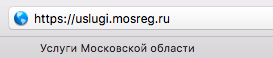 Войти на Региональный портал госуслуг Московской области
1.
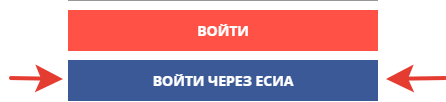 Авторизоваться на портале
2.
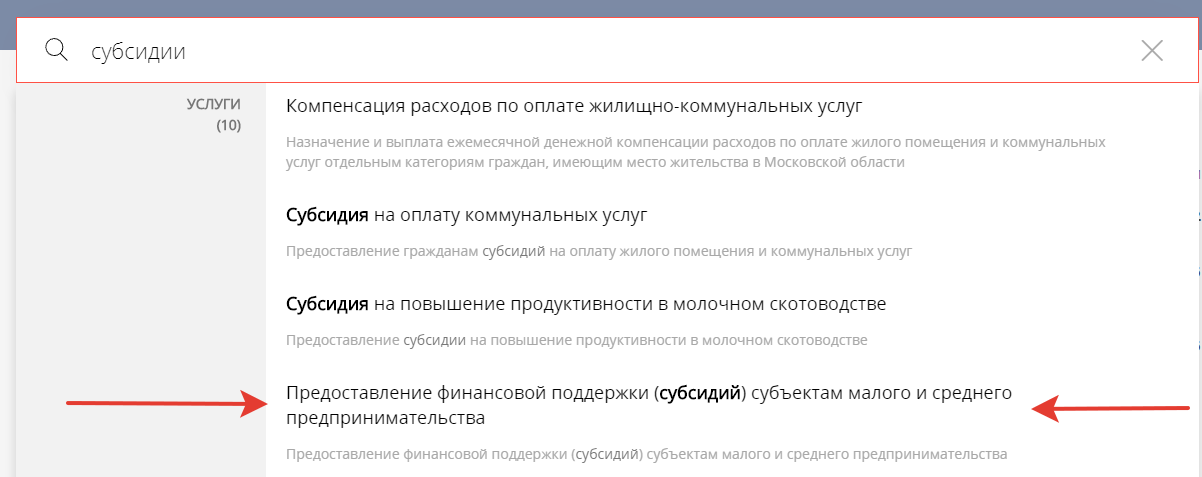 Найти и выбрать  необходимую услугу 
(написать в поисковой строке 
 слово - «субсидии»)
3.
Далее следовать подсказкам системы
4.
Консультирование по вопросам предоставления субсидий
ГКУ МО «Московский областной центр поддержки предпринимательства»
Очные консультации: г. Красногорск, бульвар Строителей, д.2, 3 этаж.
Письменные консультации:  mofrp@mosreg.ru
Телефонные консультации: +7 (495) 109-07-07 
Сайт: www.fpmo.ru
Министерство инвестиций и инноваций Московской области
Сайт: www.mii.mosreg.ru    www.mb.mosreg.ru
Консультирование по вопросам предоставления субсидий – центры «Мой Бизнес»